Data Sharing, Linking & Integration: What is it and How do we Start?
Howard Morrison
Ginger Elliott-Teague
Center for IDEA Early childhood data systems (DASY)
October 29, 2023
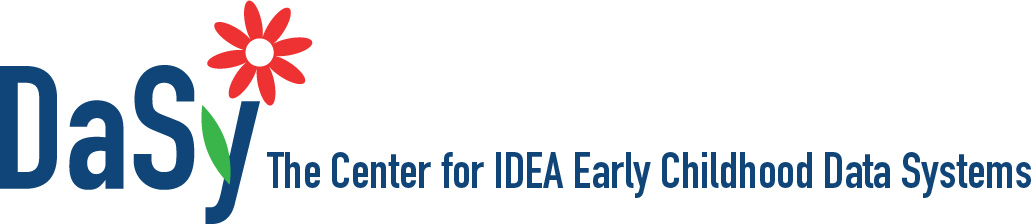 [Speaker Notes: Timeline: (approx. 55 min as written below)
Intros, purpose: 2-3 min
Critical questions: 2-5 min (brief discussion)
Data comm types, key features: 5-8 min
Topical examples: 5-8 min
Discussion: 10 min
Leveling up considerations: 3-4 min
Use case discussion: 8-10 min
Resources/close: 5-10 min]
Data Comic
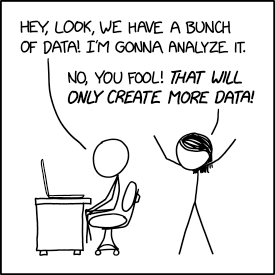 https://imgs.xkcd.com/comics/data_trap.png
[Speaker Notes: As we do introductions…First: Ask who’s in the room, by role. 
Ginger]
Purpose & AGenda
To discuss the various ways datasets can be combined to support special education data reporting and analysis, and to consider when it’s appropriate to “level up” your approach
Why? Critical questions
What? Terminology
When? Scenarios
How? Resources
Discussion and brainstorming
11/7/2023
[Speaker Notes: Ginger
First: Ask who’s in the room, by role.]
Purpose before practice: critical questions
What do I need to know that cannot be answered with the data I already have in hand?
Are EC outcomes positively associated with EI participation?
Does attendance affect IEP outcomes?
Do students with shortened days have better or worse school grades?
How does the quality of the IEP transition plan affect post-graduate outcomes?
What questions would you like to answer but can’t yet?
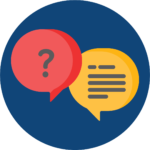 11/7/2023
[Speaker Notes: Ginger
What are some questions you would like to answer but aren’t able to yet?]
Differentiating TYPES of data communication
Data Sharing – The practice of providing partners information they can’t access in their own data systems. Data are typically sufficient for recipients’ needs. May occur once or repeatedly.
Data Linking – Manually connecting extracted information about an entity (e.g., child, service provider, service) from one data source with information related to that same entity from another data source. May occur once or repeatedly.
Data Integration – Combining data from disparate sources into a single data system to merge information about entities in one location. Maintained systematically through data management plans.
11/7/2023
[Speaker Notes: Ginger
As I’m sure you are aware, you can get access to and use data from a variety of sources, having joined them in various ways. You may get aggregate data through a data share, or may get datasets that you manually join with your own data to produce reports. Or, you have access to integrated data in maybe an SLD.

What do these look like in context, and how do these data communication types differ in practice?]
Key Features of types
11/7/2023
[Speaker Notes: Ginger]
Topical examples: Part C to Part B Transition
11/7/2023
[Speaker Notes: Ginger]
Topical examples: assessment
11/7/2023
[Speaker Notes: Ginger]
Discussion
Does your program use shared, linked or integrated data?
What is working well with your process?
What would you like to change?
What challenges do you face in the process?
Topic One: Transition

Topic Two: Assessment

Break into table groups of 3-4 by topic.
11/7/2023
[Speaker Notes: Both walk
10 minutes

How many satisfied? How many want to change? What barriers or challenges have you faced?]
Decision point: leveling up
Are you and your system ready for change?
Do you need to level up to report better data or answer critical questions?
Data partners’ support and engagement
Leadership support
Team ability to develop, manage, and implement new procedures
System and IT capacity to adapt key features
Financial capacity
Users’ capacity to adapt to new procedures
11/7/2023
[Speaker Notes: Howard
Do you need to level up your system to answer your critical questions?

https://sriit.sharepoint.com/:w:/r/sites/Education/projects/DaSy/DaSy%20Blogs/1%20In%20progress%20blog%20posts/24.%20Part%20C%20Data%20Integration%20Blog%20Series/Part%201%20Blog/Blog%201%20Should%20I%20Stay%20or%20Should%20I%20Go%20Leveling%20Up%20Your%20Data%20Systems.docx?d=w0423a9fcc92d483b998a861d7295d394&csf=1&web=1&e=47AWum]
Using use cases to level up
A Use Case can:
Explain the overall reason for linking or integrating two data sets
Create a common understanding of a specific need or currently unanswered question and establishes data linking as part of the solution
Formalize the concept and demonstrate the general impact and effort of the data linking
11/7/2023
[Speaker Notes: Howard]
Use case example
Automated Data Sharing or Linking Use Case: IDEA Part C to Part B 619 Transition Notification
Google URL - https://bit.ly/45Me2Ks
11/7/2023
[Speaker Notes: Howard 
10 minutes discussion]
How to utilize and apply a use case
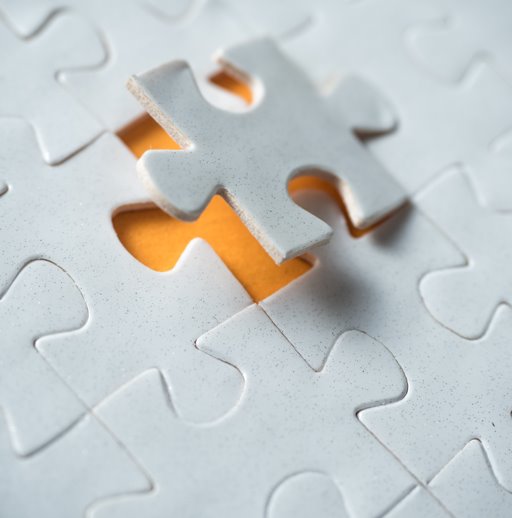 Agency leadership
Data governance bodies 
Partners 
Policymakers
11/7/2023
[Speaker Notes: Be used to present the use case to their respective leadership and other interested parties to gain support and solidify a common vision]
Resources
DaSy Data Linking Toolkit 
What’s the Difference Between Data Sharing, Data Linking and Data Integration? 
Data Linkages Between Part C and Part B – Transition Notification
Critical Questions (Child & Family, Practitioner, EIS/LEA) 
Critical Questions for Addressing Racial Equity in Early Intervention and Early Childhood Special Education
11/7/2023
[Speaker Notes: Howard]
Thank you.
Visit us at http://dasycenter.org/
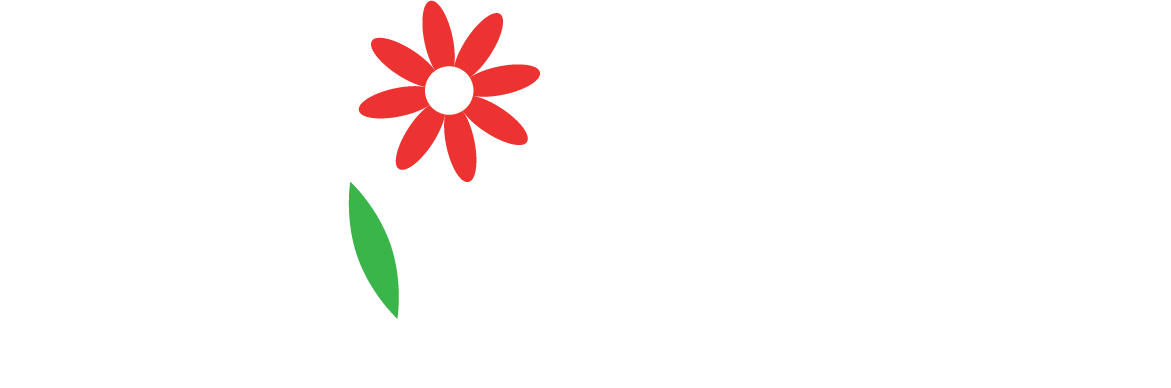 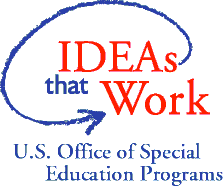 The contents of this presentation were developed under a grant from the U.S. Department of Education, #H373Z190002. The contents and resources do not necessarily represent the policy of the U.S. Department of Education, and you should not assume endorsement by the Federal Government. Project Officers: Meredith Miceli and Amy Bae.